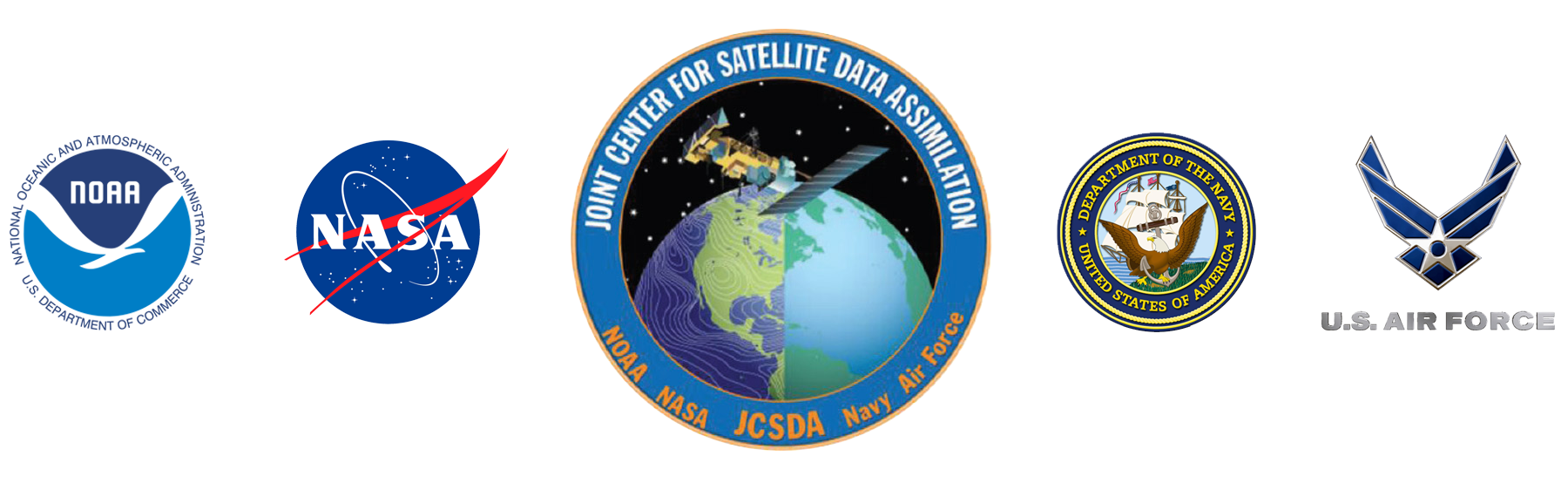 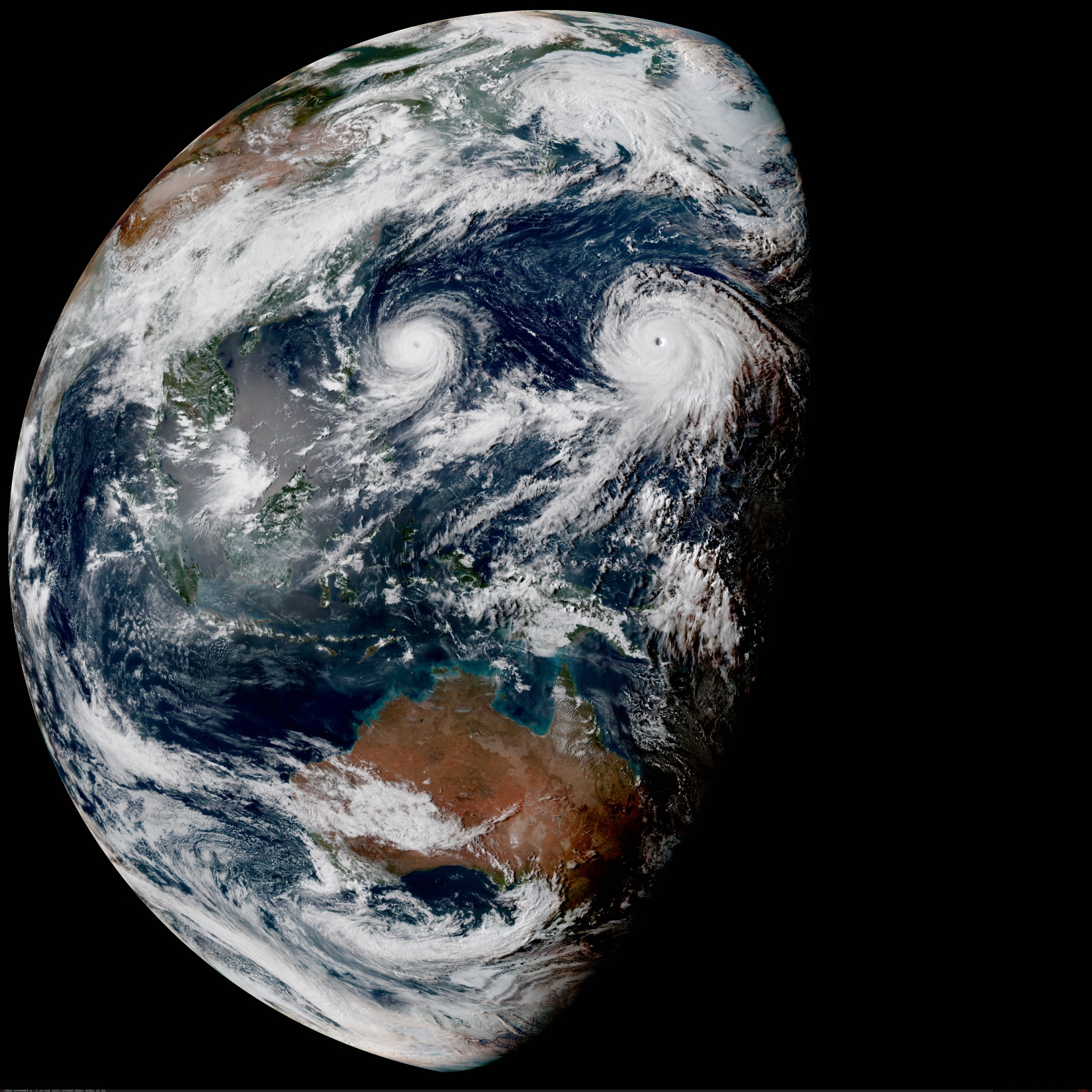 Developments Towards a Unified Naming Convention for Observations Used in JEDI
Greg Thompson, Ryan Honeyager, Stephen Herbener, Hui Shao
Existing group/variable names
Groups
Variables
ObsValue
MetaData
VarMetaData
hofx
ObsError
PreQC
ObsErrorData
ObsType
PreUseFlag
…
latitude
longitude
datetime
air_temperature
air_pressure
specific_humidity
eastward_wind
northward_wind
brightness_temperature
aerosol_optical_depth_4
solar_zenith_angle
solar_azimuth_angle
sensor_channel
…etc
Purpose/Objectives
Create a unified set of variable names, meta data names, group names, etc. that is used throughout JEDI:  IODA, UFO, OOPS, etc.
This will be particularly helpful for data input and QC steps of UFO filters, ObsFunctions, and variable transformations.
Document and manage the naming conventions as guidance for agency partners.
Existing draft document
https://docs.google.com/spreadsheets/d/1EQmJdkqsL3u2-SdpKSA4gkDLd6fCt3iAQ-XNcjz_2M0

with a goal towards aligning all names to WMO element table:
https://confluence-test.ecmwf.int/display/ECC/WMO%3D35+element+table
Groups
Variables
Legacy variable names remapped (ODB->IODA)
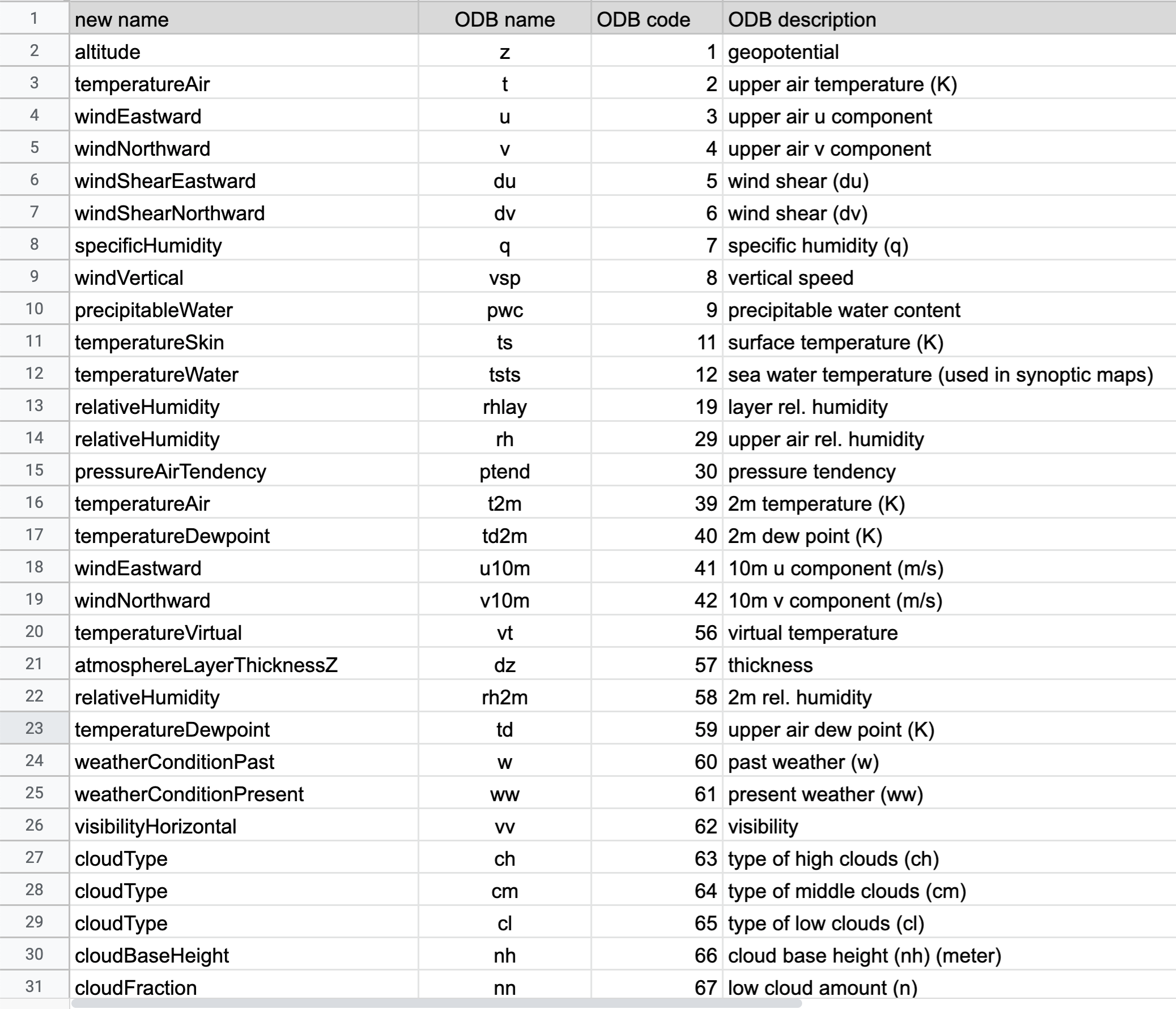